HỌC VIỆN CHÍNH TRỊ QUỐC GIA 
HỒ CHÍ MINH
HỌC VIỆN BÁO CHÍ VÀ TUYÊN TRUYỀN
*
LỄ CÔNG BỐCHIẾN LƯỢC PHÁT TRIỂN HỌC VIỆN BÁO CHÍ VÀ TUYÊN TRUYỀN ĐẾN NĂM 2030, TẦM NHÌN ĐẾN NĂM 2045Hà Nội, tháng 9 năm 2022
CHƯƠNG TRÌNH LỄ CÔNG BỐ CHIẾN LƯỢC PHÁT TRIỂN HỌC VIỆN BÁO CHÍ VÀ TUYÊN TRUYỀN
PHÁT BIỂU CÔNG BỐ CHIẾN LƯỢC PHÁT TRIỂN HỌC VIỆN BÁO CHÍ VÀ TUYÊN TRUYỀN ĐẾN NĂM 2030, TẦM NHÌN ĐẾN NĂM 2045
Đ/c Mai Đức Ngọc
Bí thư Đảng ủy, 
Chủ tịch Hội đồng trường Học viện
PHÁT BIỂU Kế hoạch thực hiện các mục tiêu chiến lược, chỉ số thực hiện chính của Học viện nói chung và các đơn vị trực thuộc Học viện nói riêng Đ/c Phạm Minh Sơn, Phó Bí thư Đảng ủy, Giám Đốc Học viện
PHÁT BIỂU HƯỞNG ỨNG THỰC HIỆN CHIẾN LƯỢC PHÁT TRIỂN HỌC VIỆN Đ/c Nguyễn Xuân Phong, Trưởng khoa Chính trị học,Chủ tịch Công đoàn Học viện
PHÁT BIỂU CHỈ ĐẠO CỦA LÃNH ĐẠO HỌC VIỆN CHÍNH TRỊ QUỐC GIA HỒ CHÍ MINH
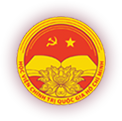 ĐẠI BIỂU CHỤP ẢNH LƯU NIỆM